Application of conditional probability analysis
Conditional Probability

- Conditional Probability contains a condition that may limit the sample space for an event.

- You can write a conditional probability using the notation

P(BA)

- This reads "the probability of event B, given event A"
Conditional Probability Formula

- The conditional probability that A occurs given that B has occurred is written as P(A|B) and is defined as:
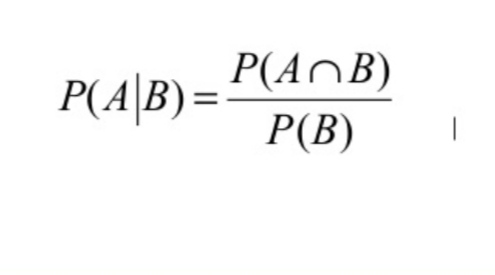 Problem Solving with Venn Diagram

In a class of 29 students, 20 students study French, 15 students study Malay, and 8 students study both languages. A student is chosen at random from the class.

Find the probability that the students:

a Studies French

b.Studies neither language

Studies at least one language

Studies both languages

e Studies Malay given that they study French

Studies French given that they study Malay

Studies both language given that they study at least one of the languages
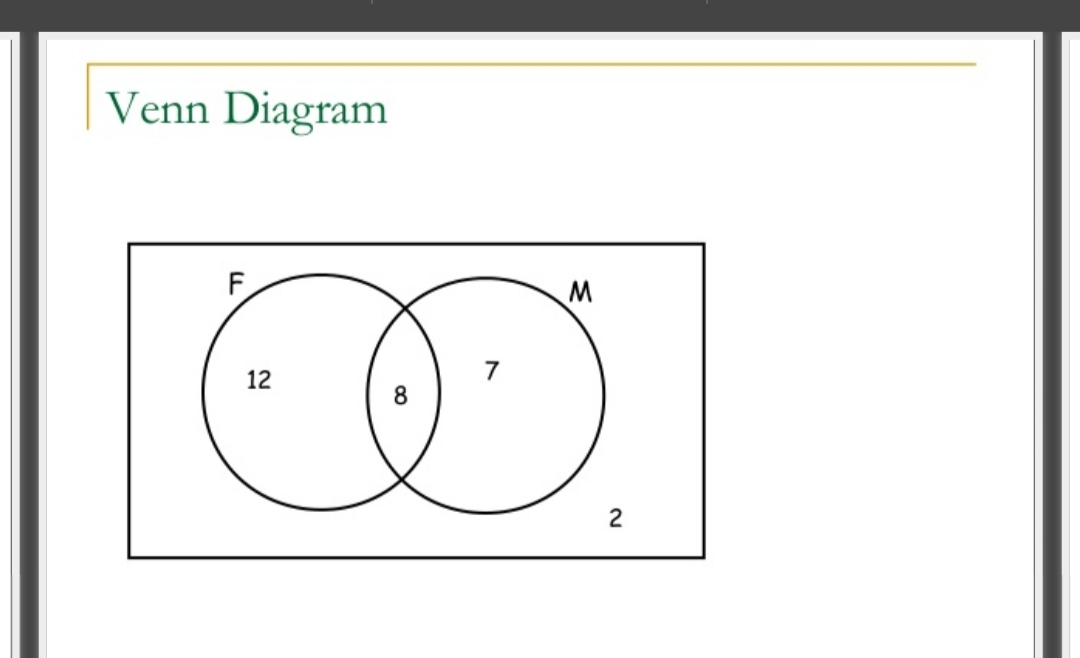 Independence and conditional probabilities

Consider the following (hypothetical) distribution of gender and major of students in an introductory statistics class:



• The probability that a randomly selected student is a social science major is 60 / 100 = 0.6.

• The probability that a randomly selected student is a social science major given that they are female is 30/50 = 0.6. • Since P(SS| M) also equals 0.6, major of students in this

class does not depend on their gender: P(SS | F) = P(SS).
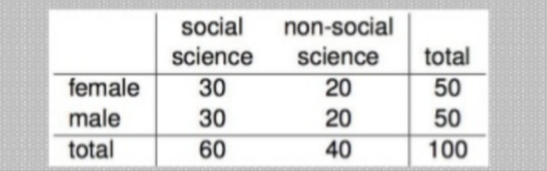 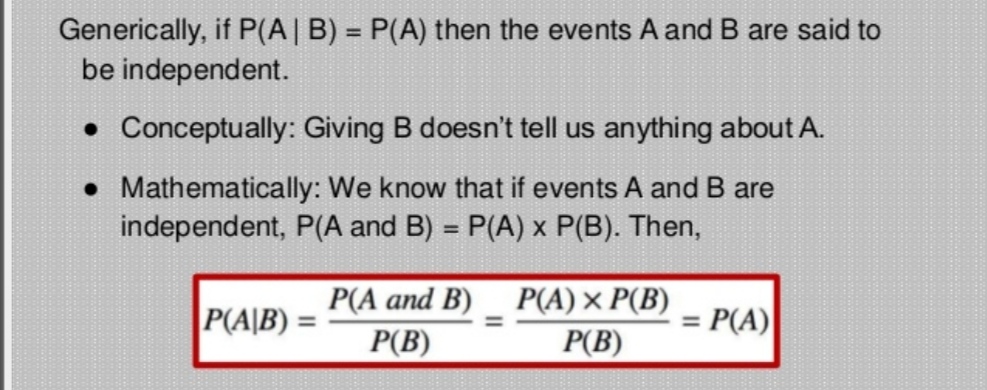 Get a modern PowerPoint  Presentation that is beautifully designed.
THANK YOU
Insert the Subtitle of Your Presentation